Dlaczego warto przeczytać lekturę pt.AKADEMIA PANA KLEKSA?
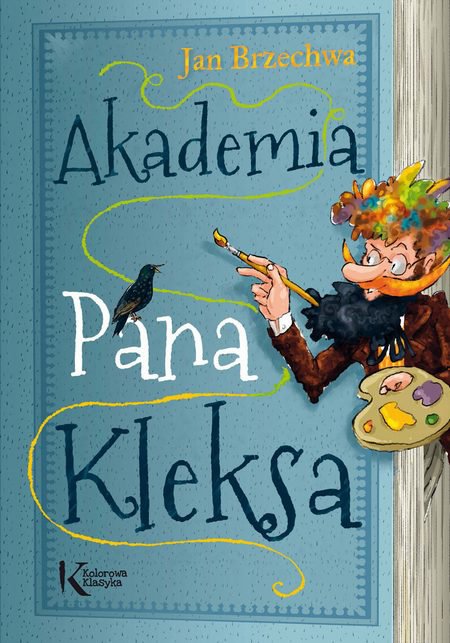 AUTOR  JAN BRZECHWA
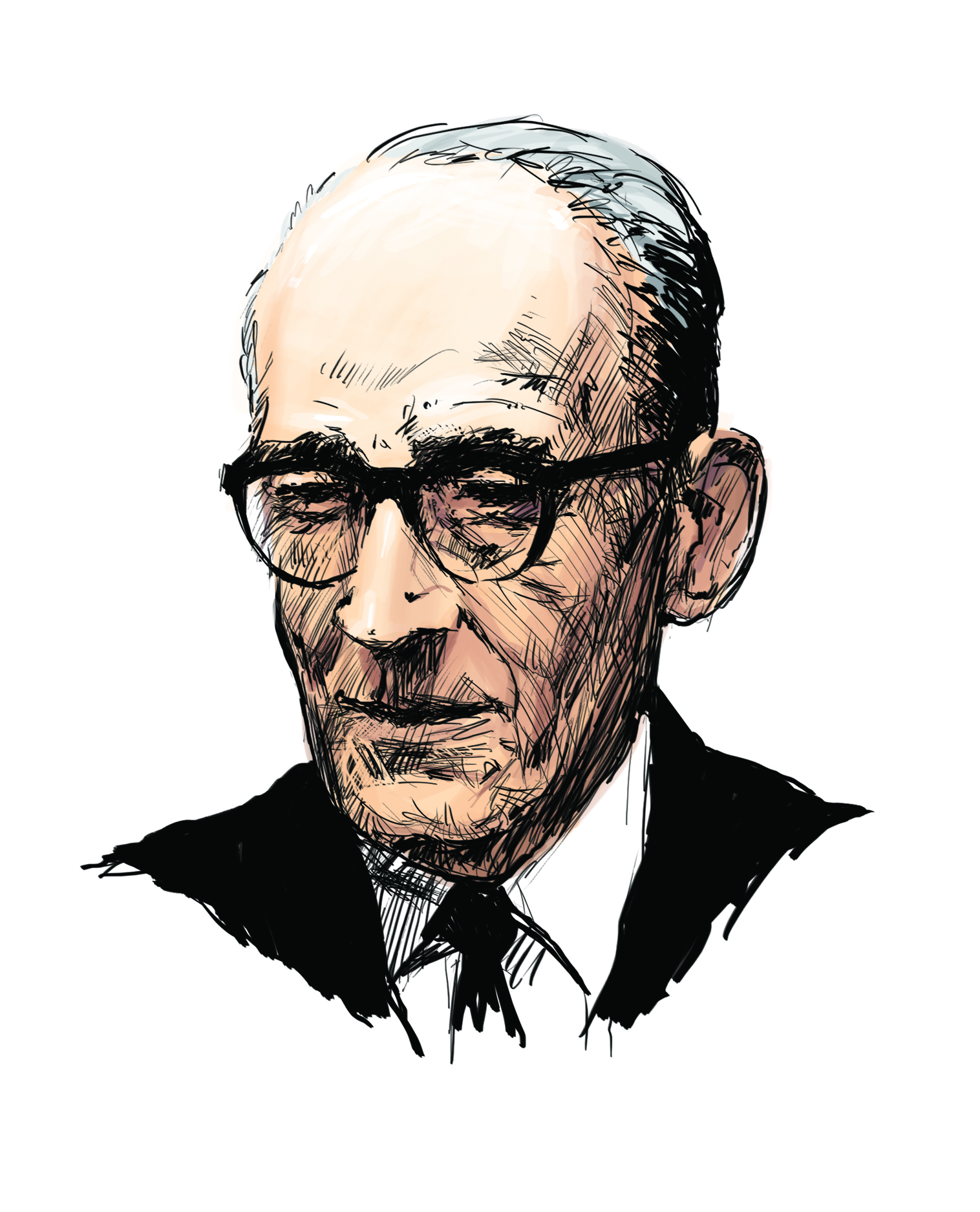 Urodził się 15 sierpnia 1898 roku w Żmerynce, a zmarł  2 lipca 1966 roku w Warszawie. Tak naprawdę nazywał się Jan Wiktor Lesman. Był autorem ciekawych książek oraz znanych bajek     i wierszy dla dzieci.
AKADEMIA PANA KLEKSA
Książka dla dzieci wydana          w 1946 roku. Jest to historia dwunastoletniego, niesfornego Adasia Niezgódki, który zostaje umieszczony w tytułowej Akademii wraz z dwudziestoma czterema innymi chłopcami          o imionach zaczynających się    na literę A. Opiekuje się nimi     pan Kleks oraz Mateusz –uczony szpak.
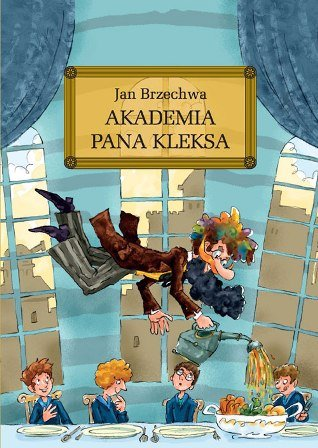 Pan Kleks prowadził ciekawezajęcia lekcyjne!
KLEKSOGRAFIĘ

PRZĘDZENIE LITER

GEOGRAFIĘ 
(inną niż w szkołach)
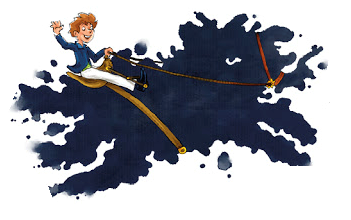 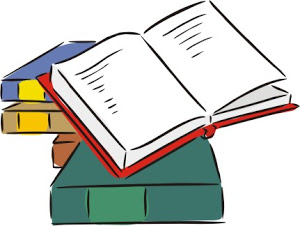 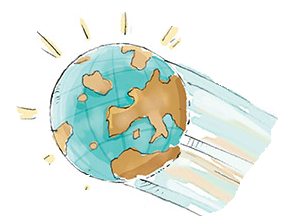 KUCHNIAPANA KLEKSA
Pan Kleks nie trudził się 
przy gotowaniu,
ponieważ potrawy tworzył
z jadalnych farb.

 

SMAKI FARB:
niebieska – kwaśna         
czerwona – gorzka                   
zielona – słodka
żółta – słona…
Natomiast z różnych 
połączeń farb powstawały                                    
smaki pośrednie.
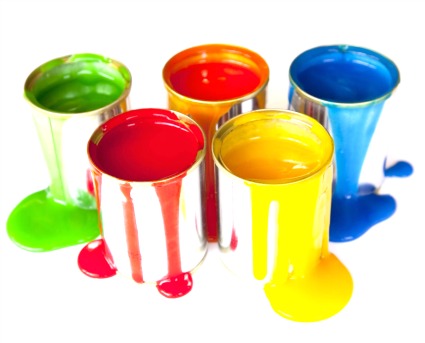 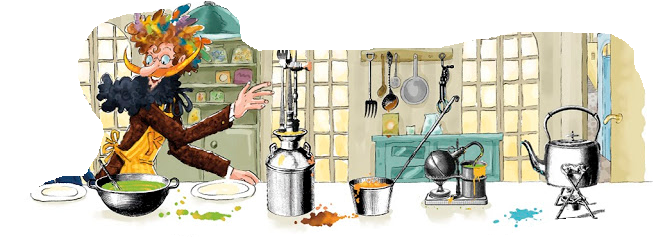 PAN KLEKS – NIEZWYKŁY BOHATER
Umie:
leczyć chore przedmioty,
łapać sny za pomocą lusterka,
jeździć na poręczy z dołu      do góry,
przygotowywać potrawy, wykorzystując farby i pędzle,
unosić się i siedzieć                w powietrzu,
powiększać i zmniejszać siebie oraz różne przedmioty przy pomocy pompki,




przekrzywiać nos w zależności od pory roku.
Ma:
ulubionego szpaka Mateusza, 




kieszenie bez dna,     
ruchome, wyjmowane oko,
różnokolorowe piegi                  i czuprynę, mieniącą się wszystkimi barwami tęczy.
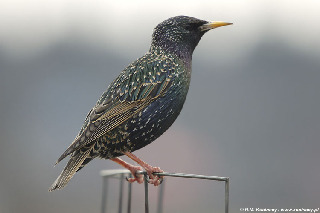 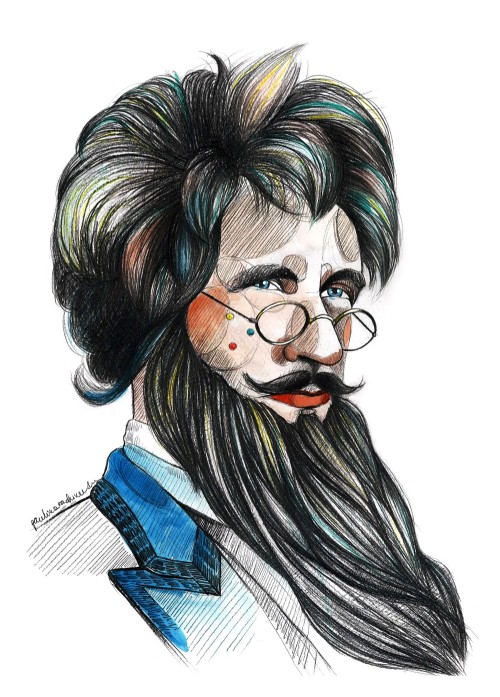 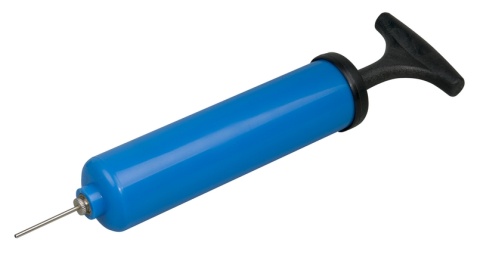 Jeśli kogoś zainteresuje
  ta   książka, zachęcam
    do lektury kolejnych 
             tomów:

    TRYUMF PANA   KLEKSA
               i
  PODRÓŻE PANA   KLEKSA
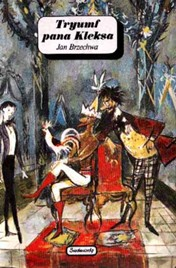 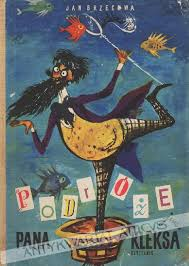 AKADEMIA PANA KLEKSA na ekranie!
Po przeczytaniu książki zachęcam do obejrzenia
 jej ekranizacji. W bardzo zabawny i udany sposób
        przedstawia życie chłopców w Akademii.
    Film powstał w 1983 roku, a wyreżyserował
    go Krzysztof Gradowski.
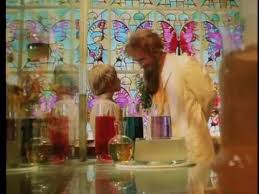 Koniecznie przeczytajcie tę książkę!
Z  AKADEMII PANA KLEKSA można się dowiedzieć 
                            o szkole nie z tej ziemi!
         Jeżeli chcecie przenieść się do niezwykłej szkoły, w której chłopcy - poza niecodzienną nauką - bawią się, odwiedzają różne baśnie, gotują razem z panem Kleksem, zwiedzają fabrykę  oraz poszukują skarbów, to koniecznie sięgnijcie                                  
                                     po tę książkę!


           Przeczytajcie, a na pewno 
        nie będziecie się nudzić!
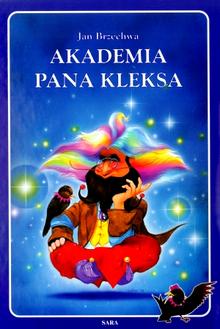 PRZYJEMNEJ
LEKTURY…
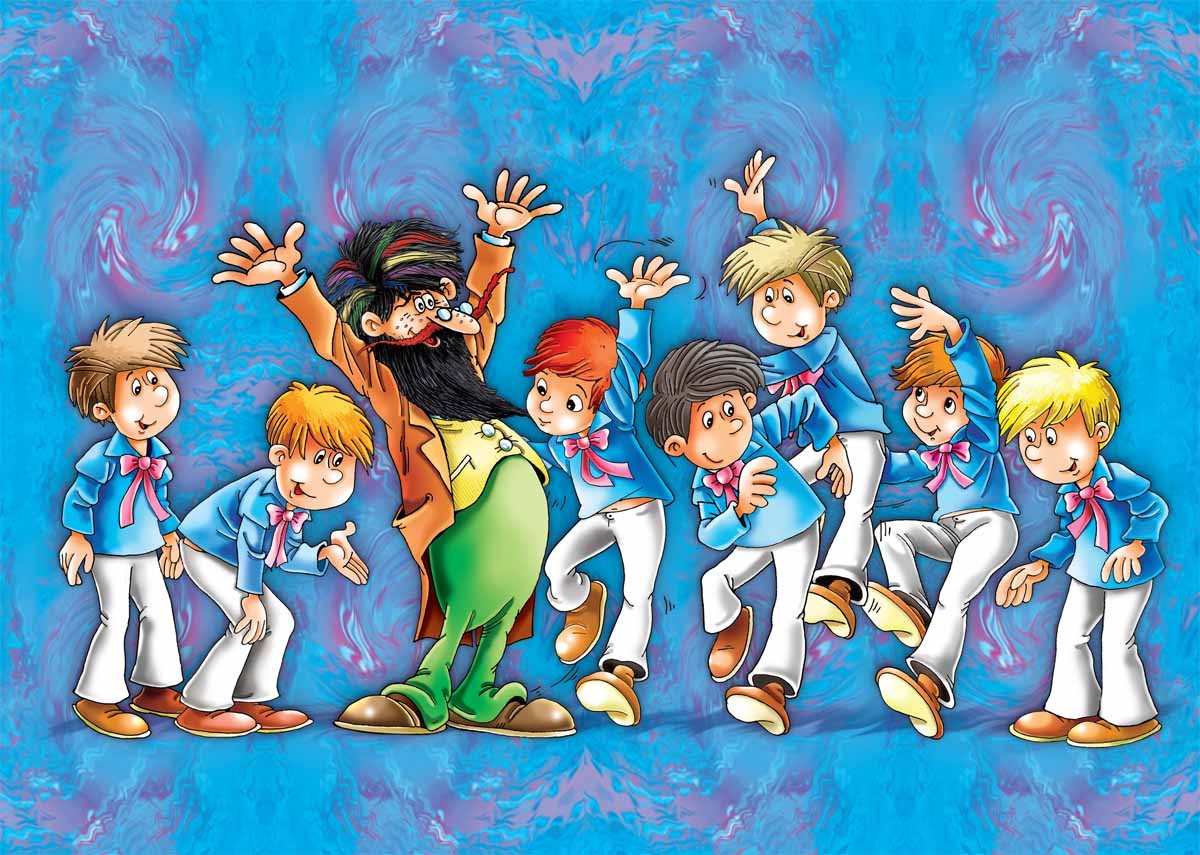